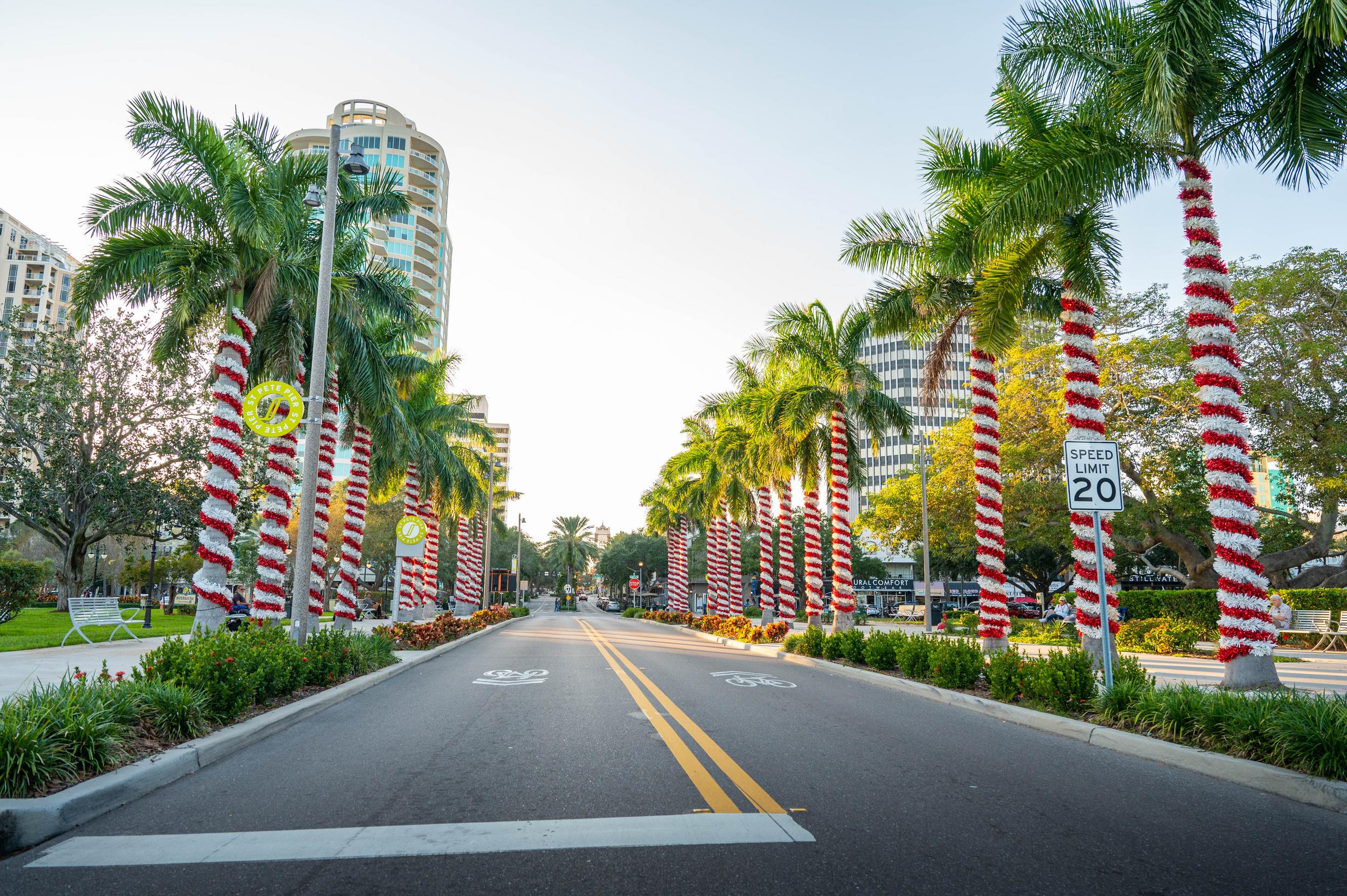 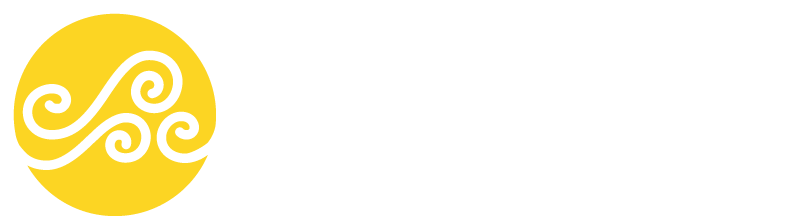 Destination MetricsDecember 2023
[Speaker Notes: Update Slide to November]
New! Symphony Data in Destination Metrics
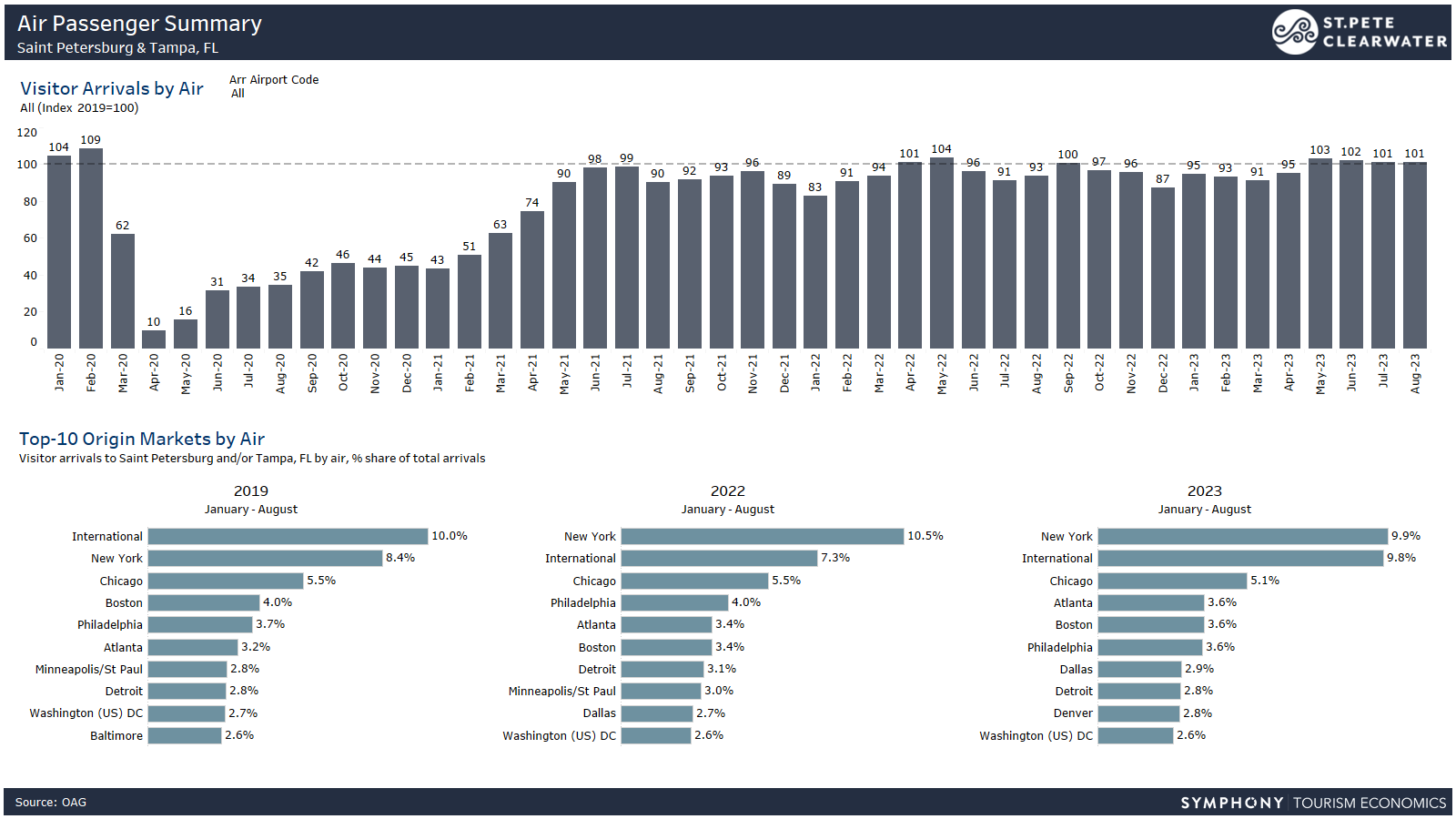 Tool Overview
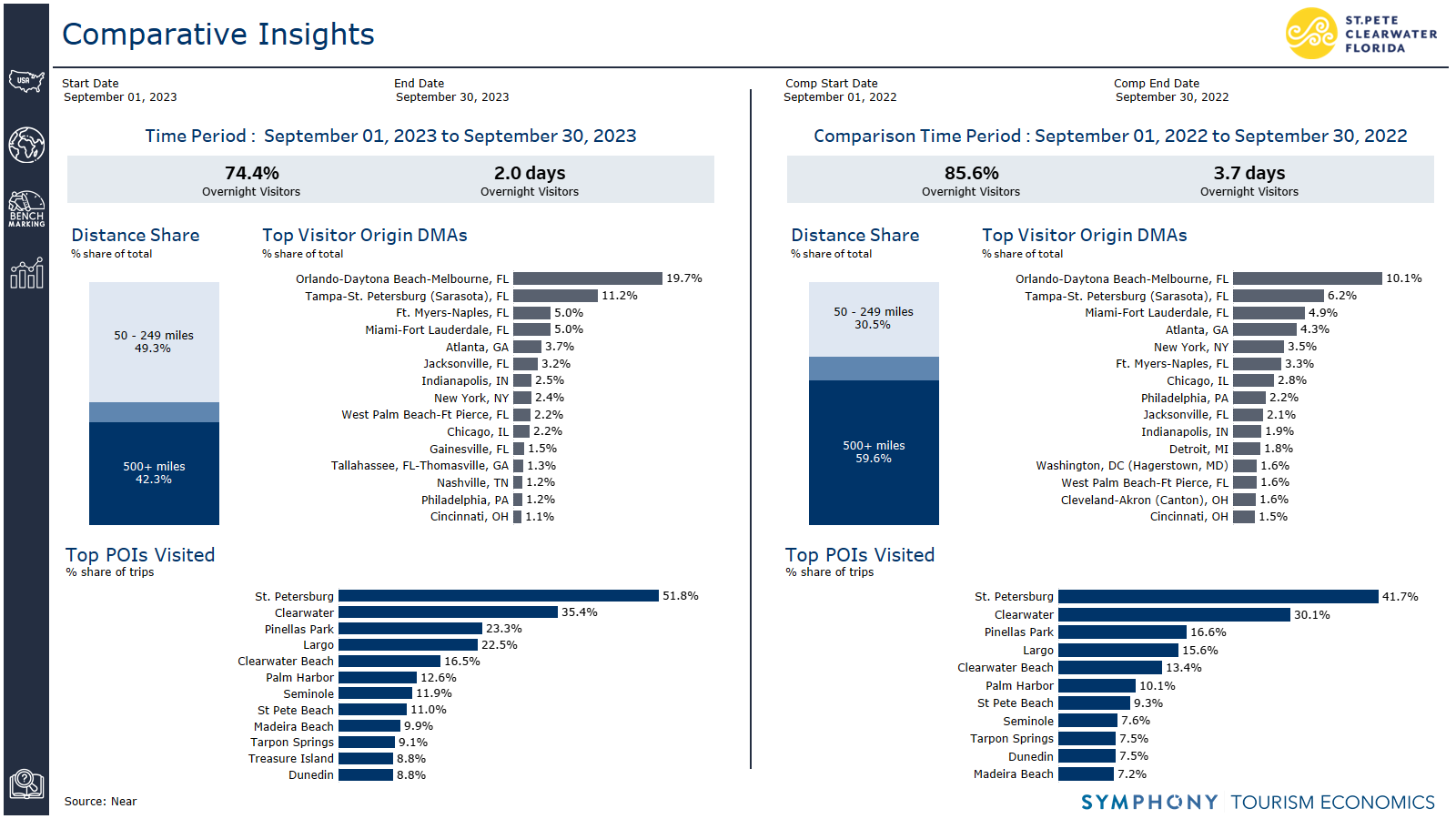 Symphony dashboard tool allows VSPC Team better access to data in one place.
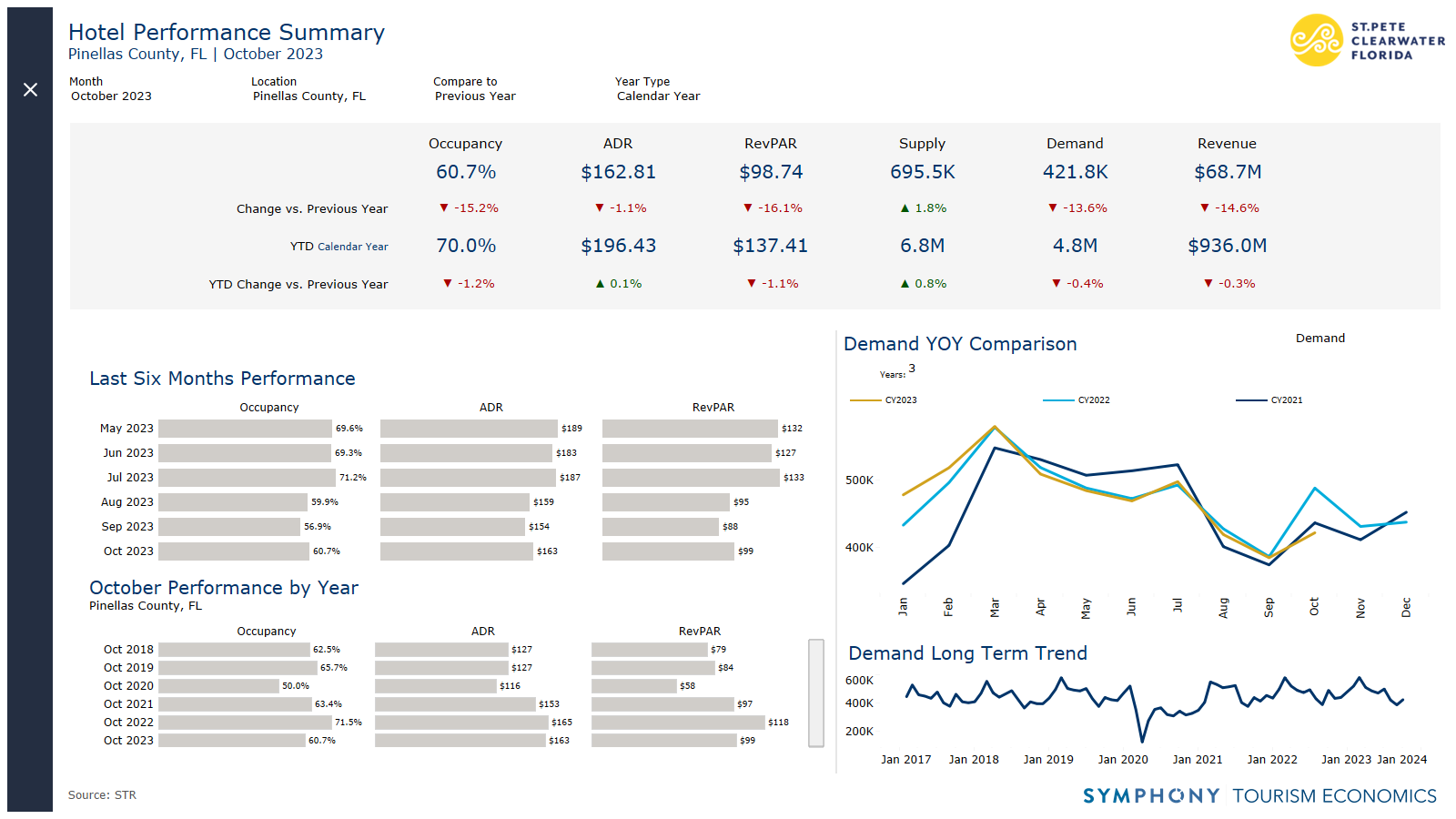 What’s Changing in This Report
Standardized display
New sources included
More department metrics in report
[Speaker Notes: Update 6-9 with new slides]
Monthly STR Snapshot: October 2023
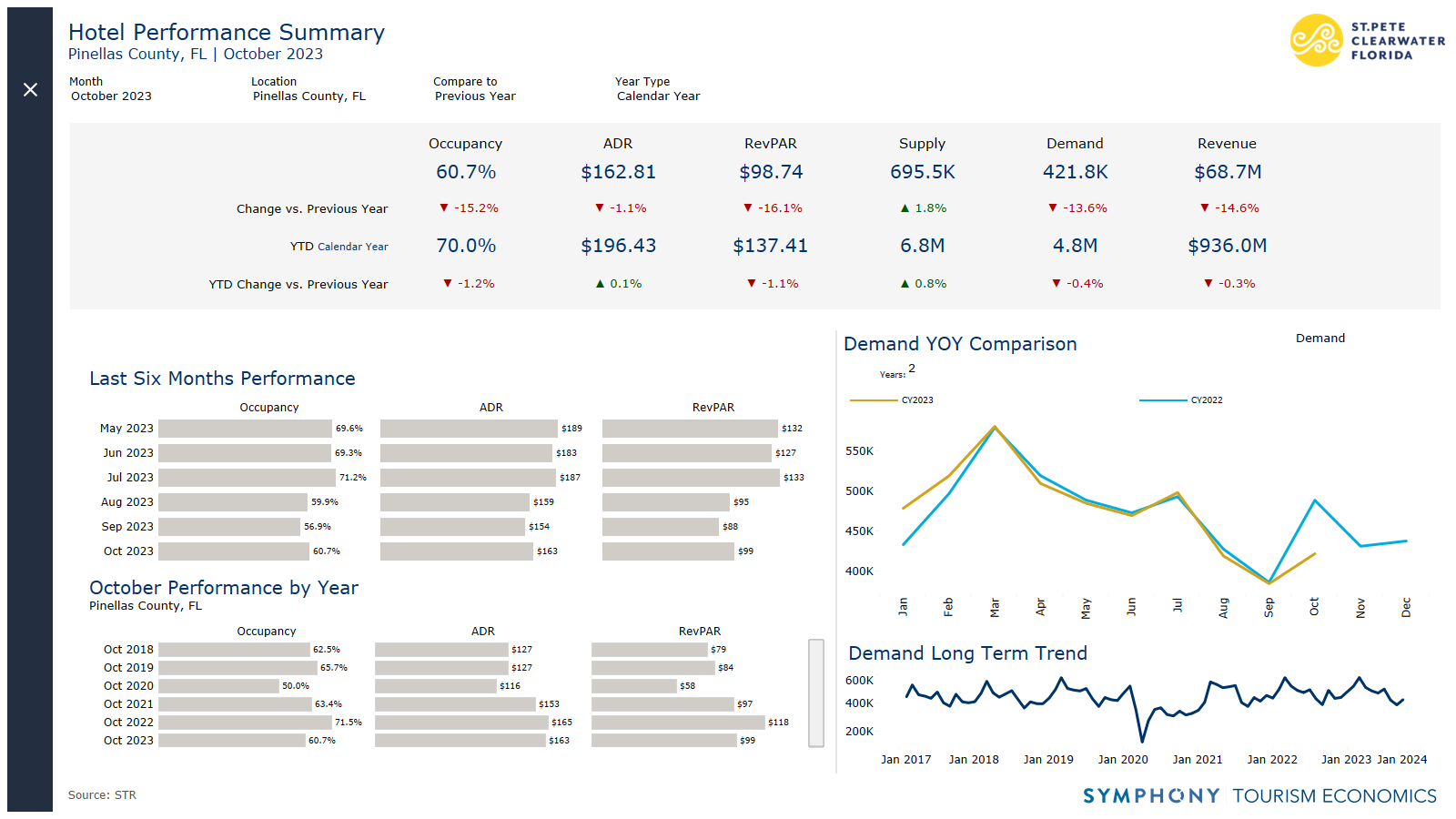 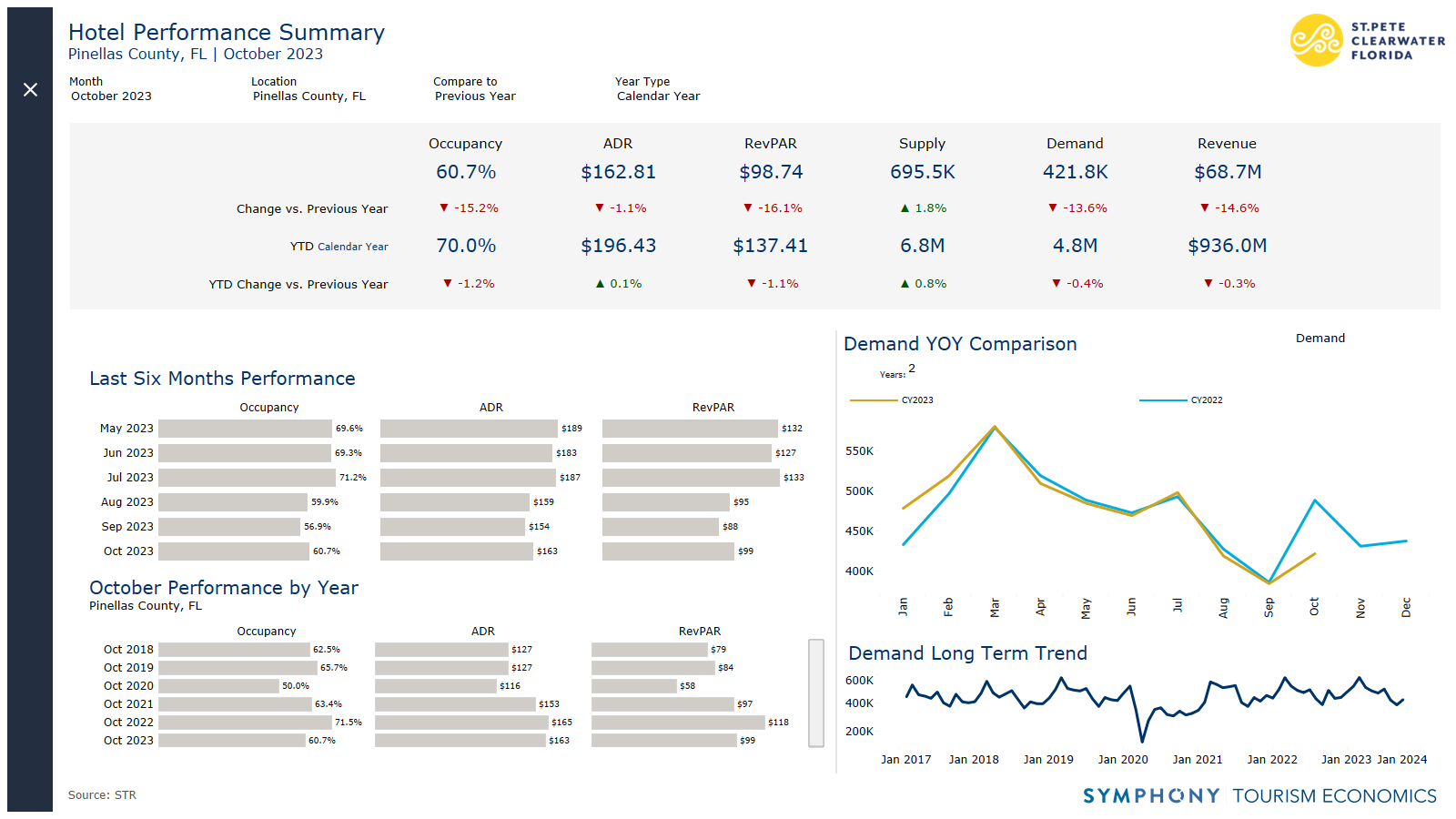 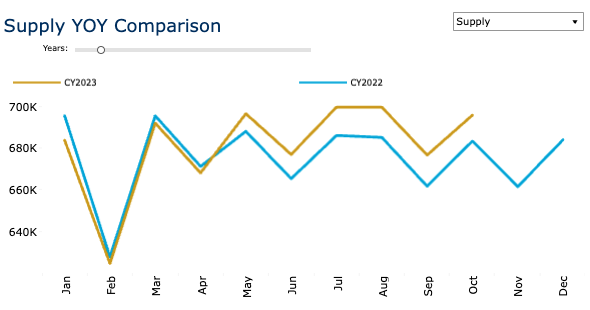 [Speaker Notes: Update 6-9 with new slides]
Year-to-Date Trends
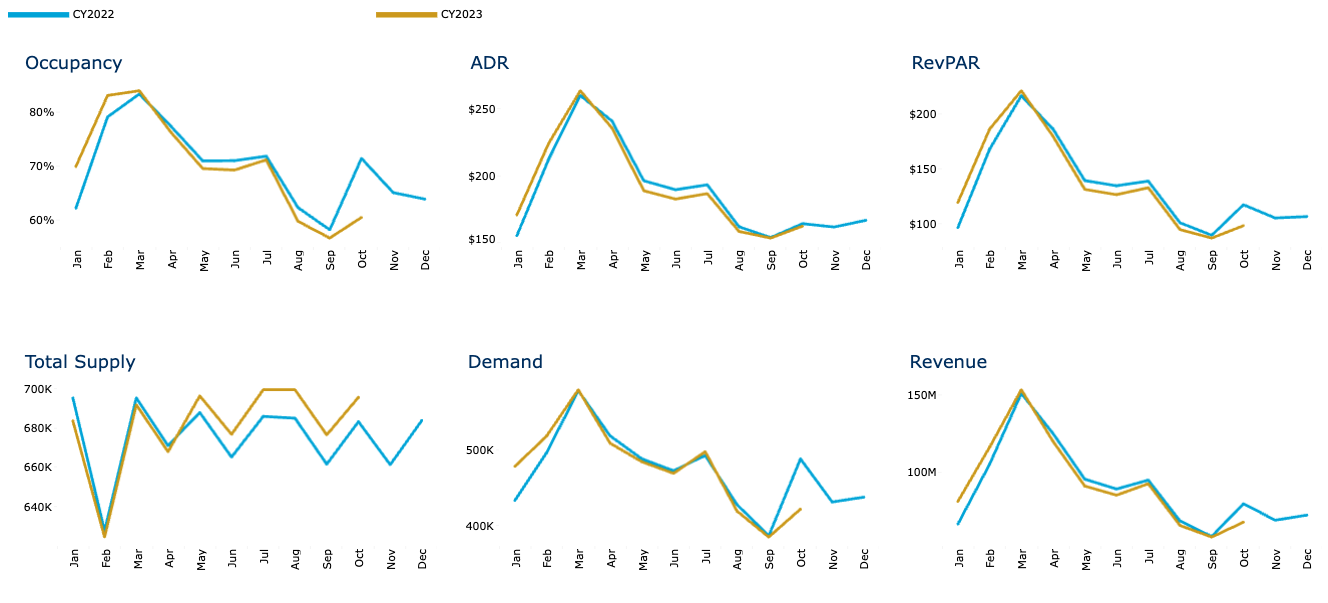 Takeaway
October 2022 saw abnormal increase in travel due to Hurricane Ian.
This benefited Pinellas County in both October and November last year.
Short-term Rental
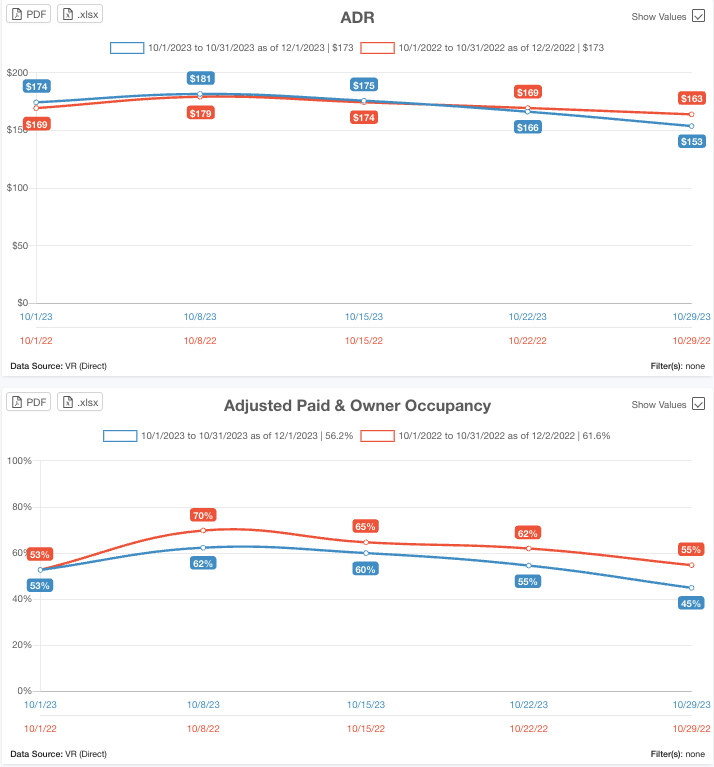 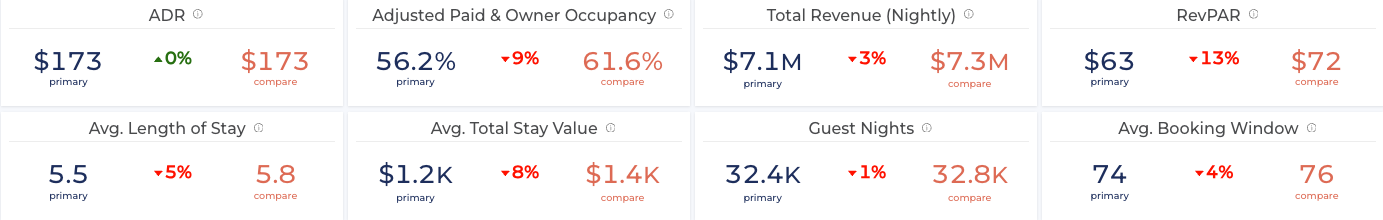 Takeaway
Similar trends as hotel data reflected short-term rental data provided by Key Data 
32 properties reporting 2666 active units
TDT Collections
Takeaway
TDT Collections down from last year due to Hurricane Ian
However, numbers are in line with post-pandemic boon
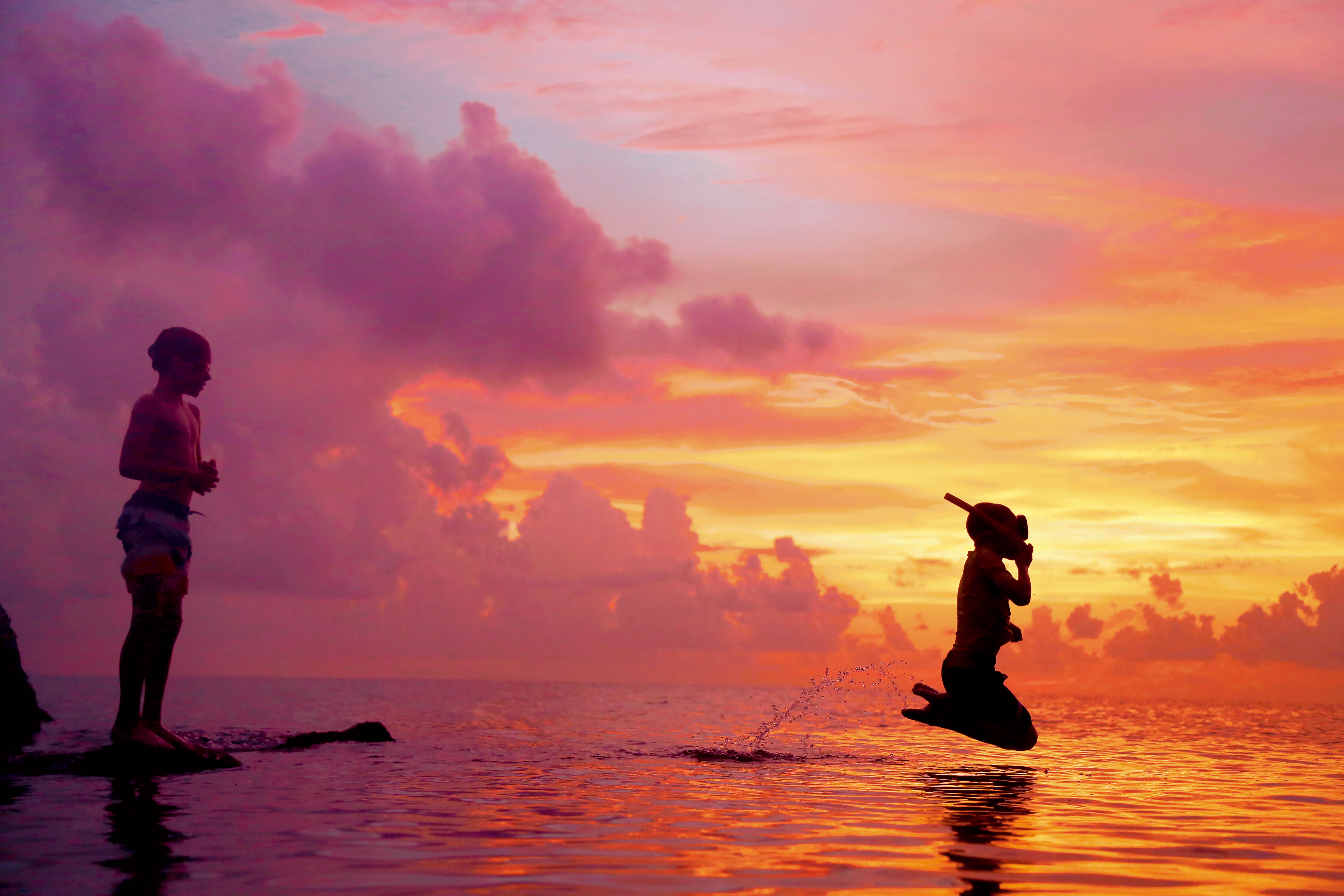 Traveler SentimentState of the American Traveler, Future PartnersOctober 2023
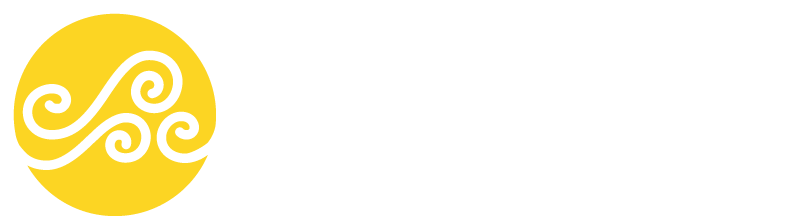 Current Financial Sentiment
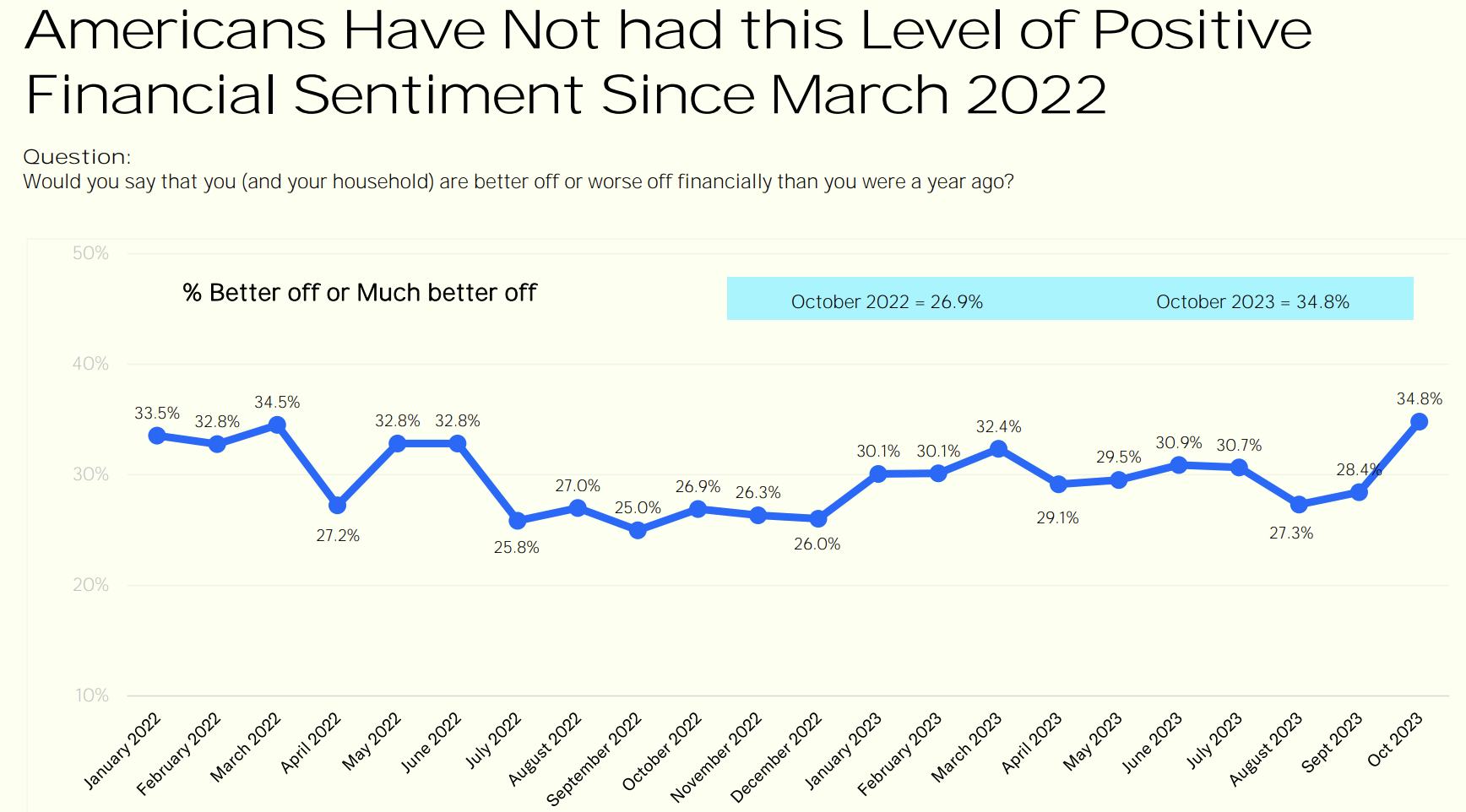 [Speaker Notes: Update 6-9 with new slides]
Current Travel Sentiment
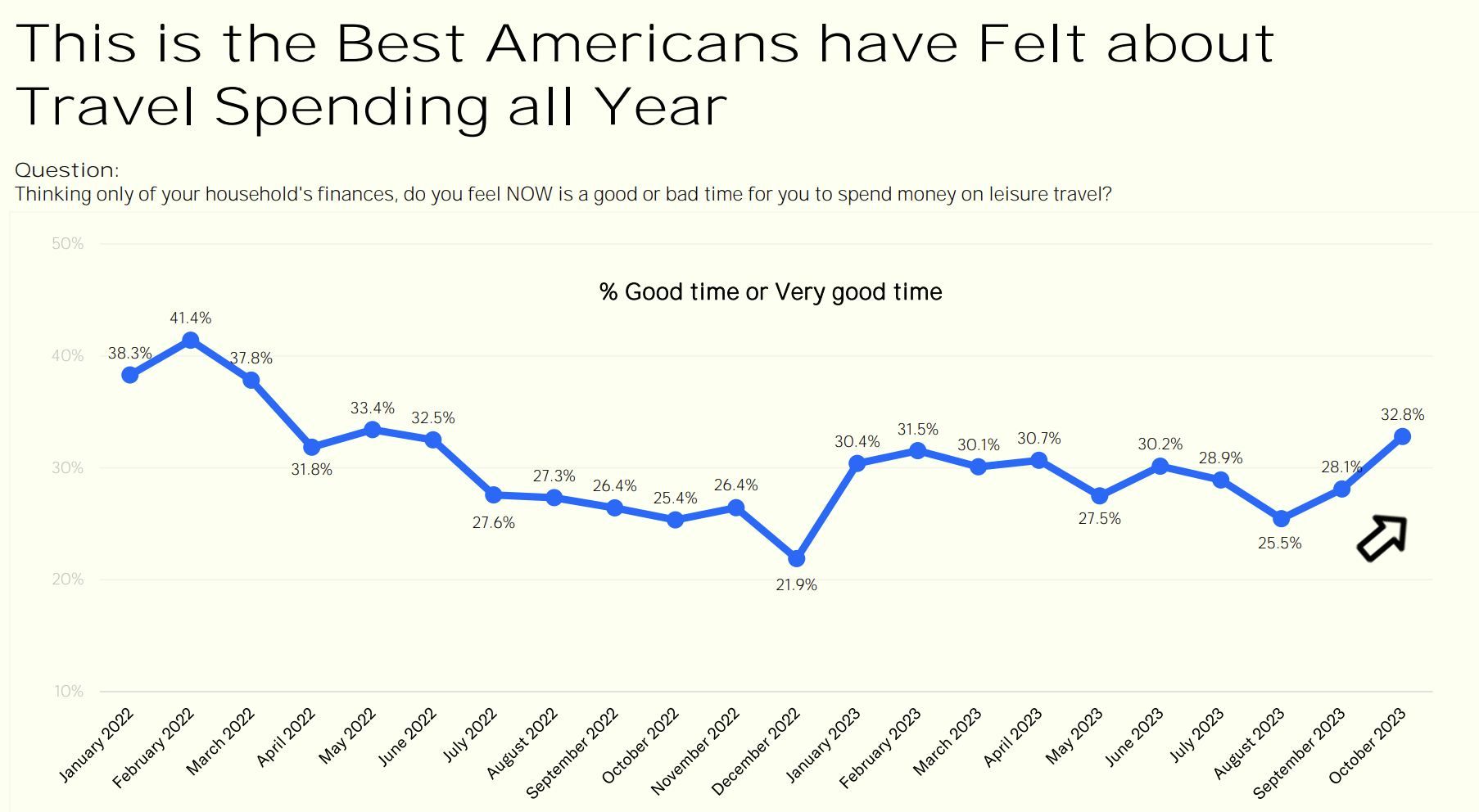 Expected Travel Spend
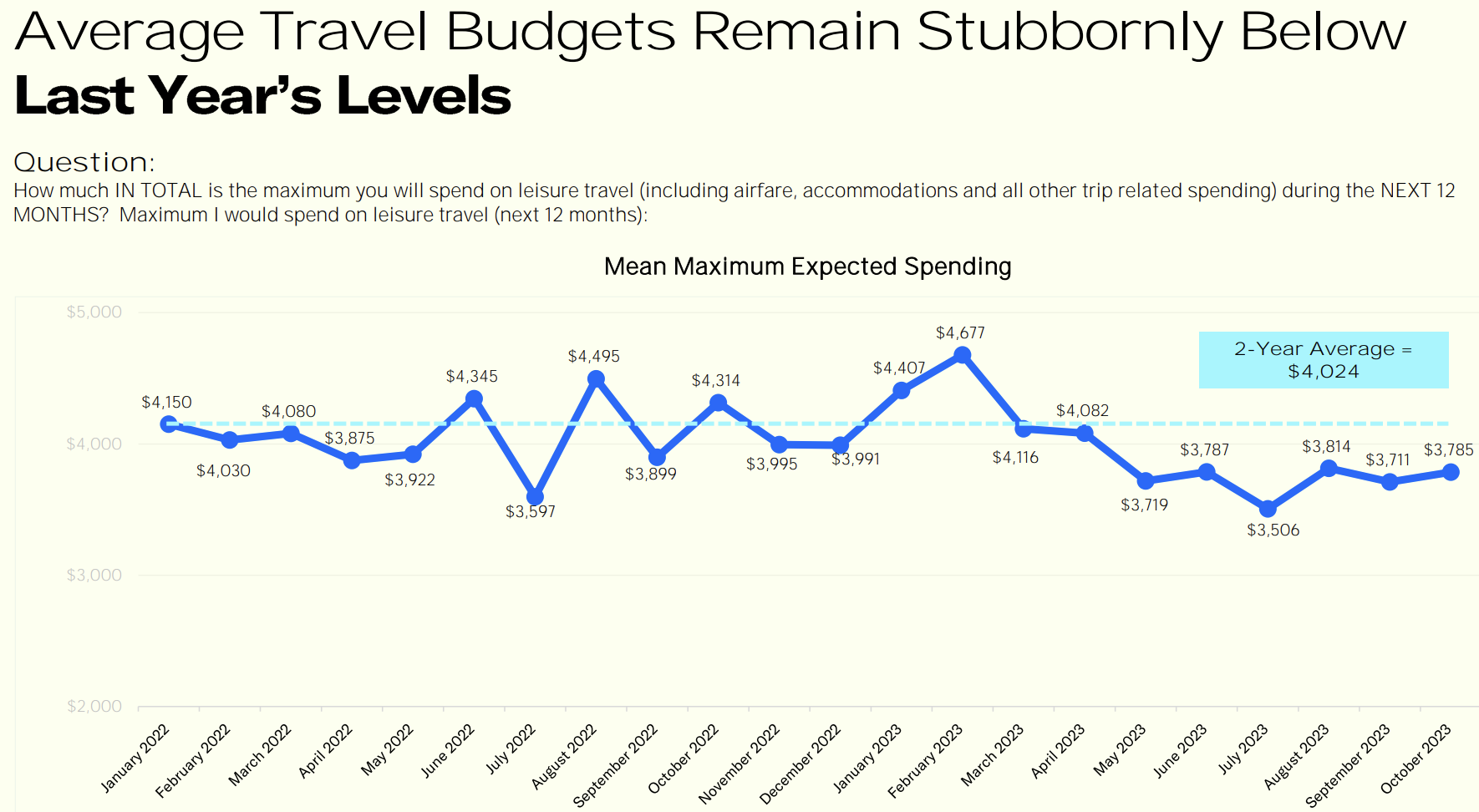 Future Financial Optimism
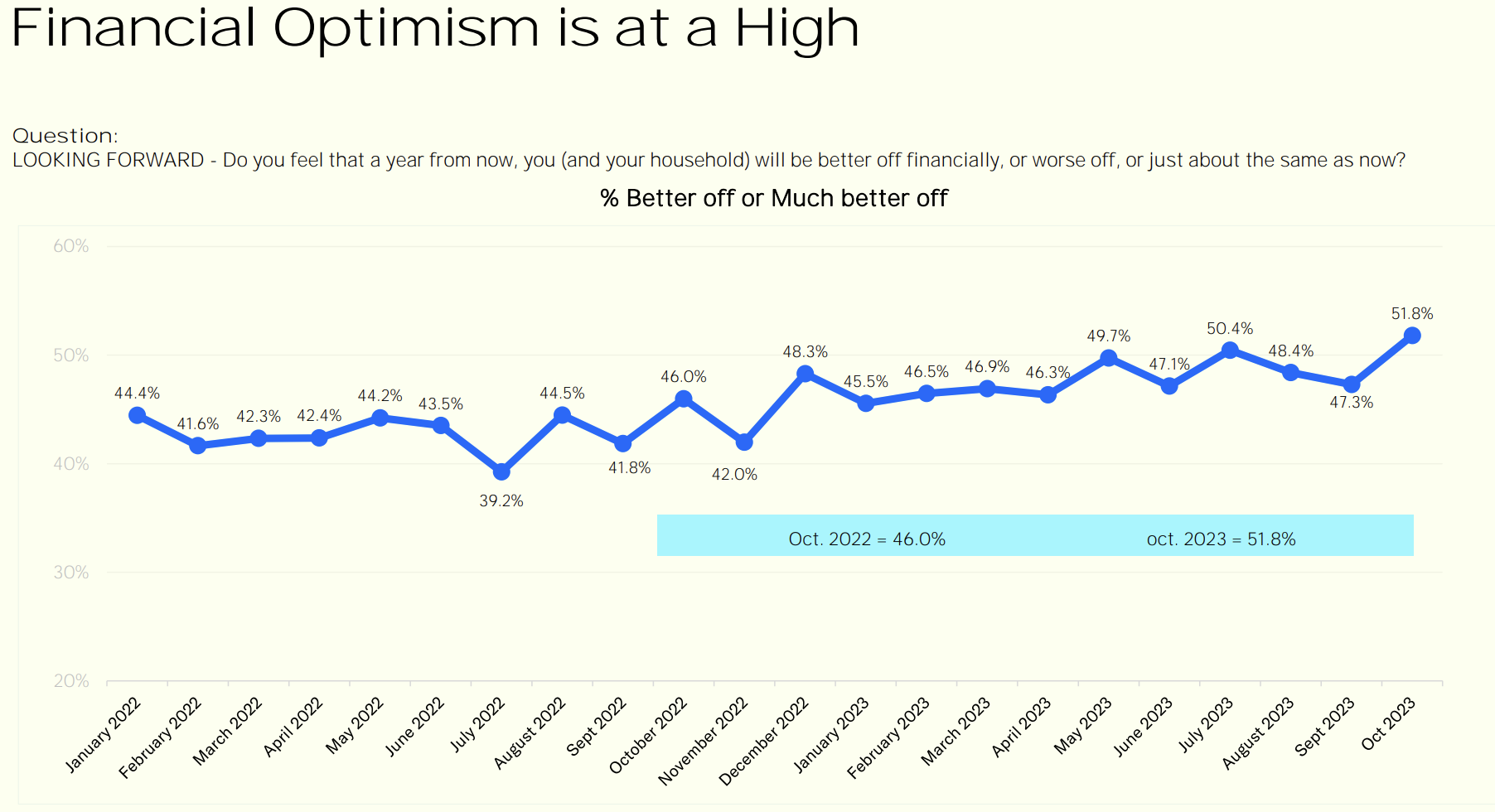 Holiday Trips
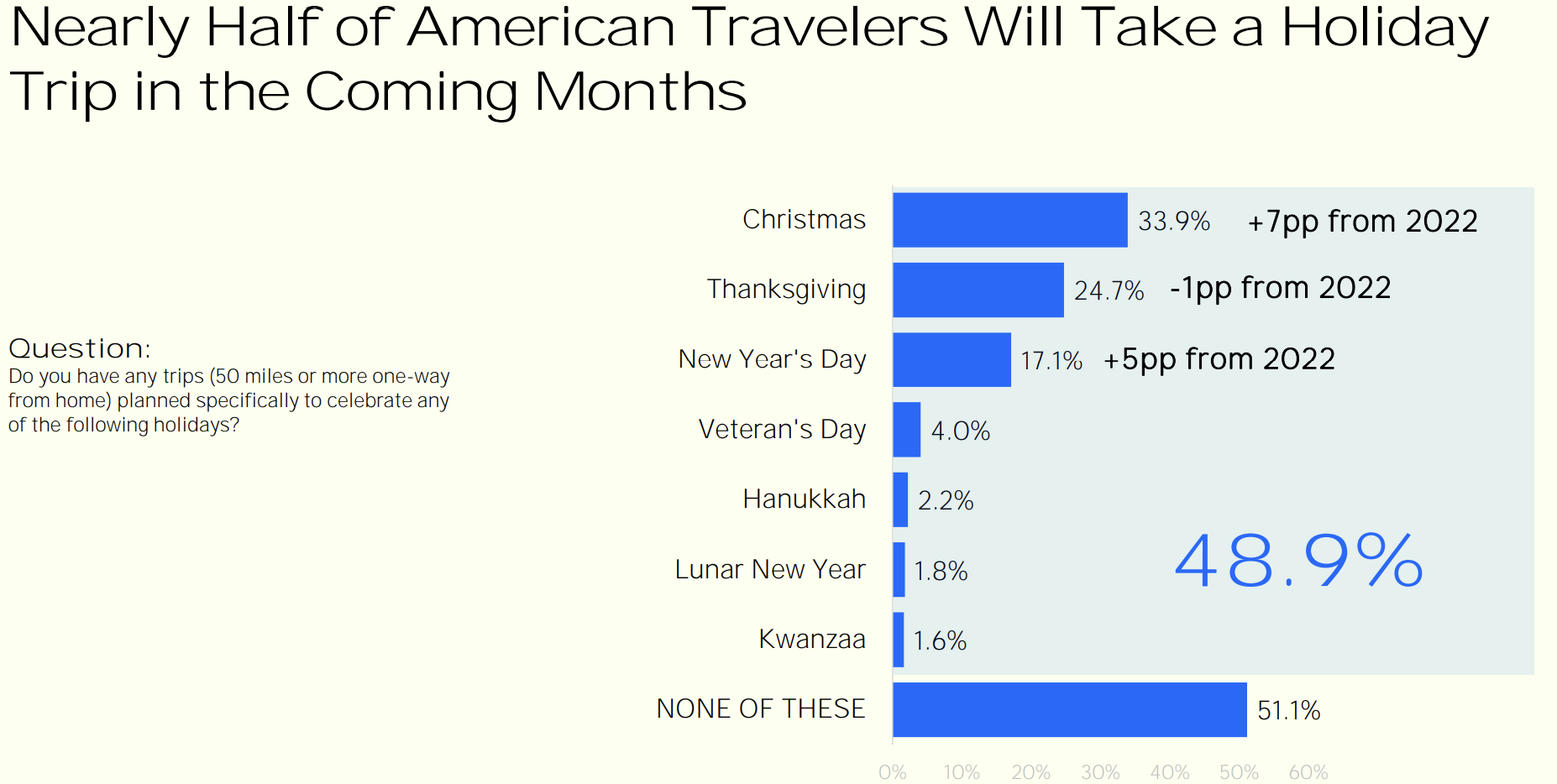 [Speaker Notes: Ask about 11 point scale]
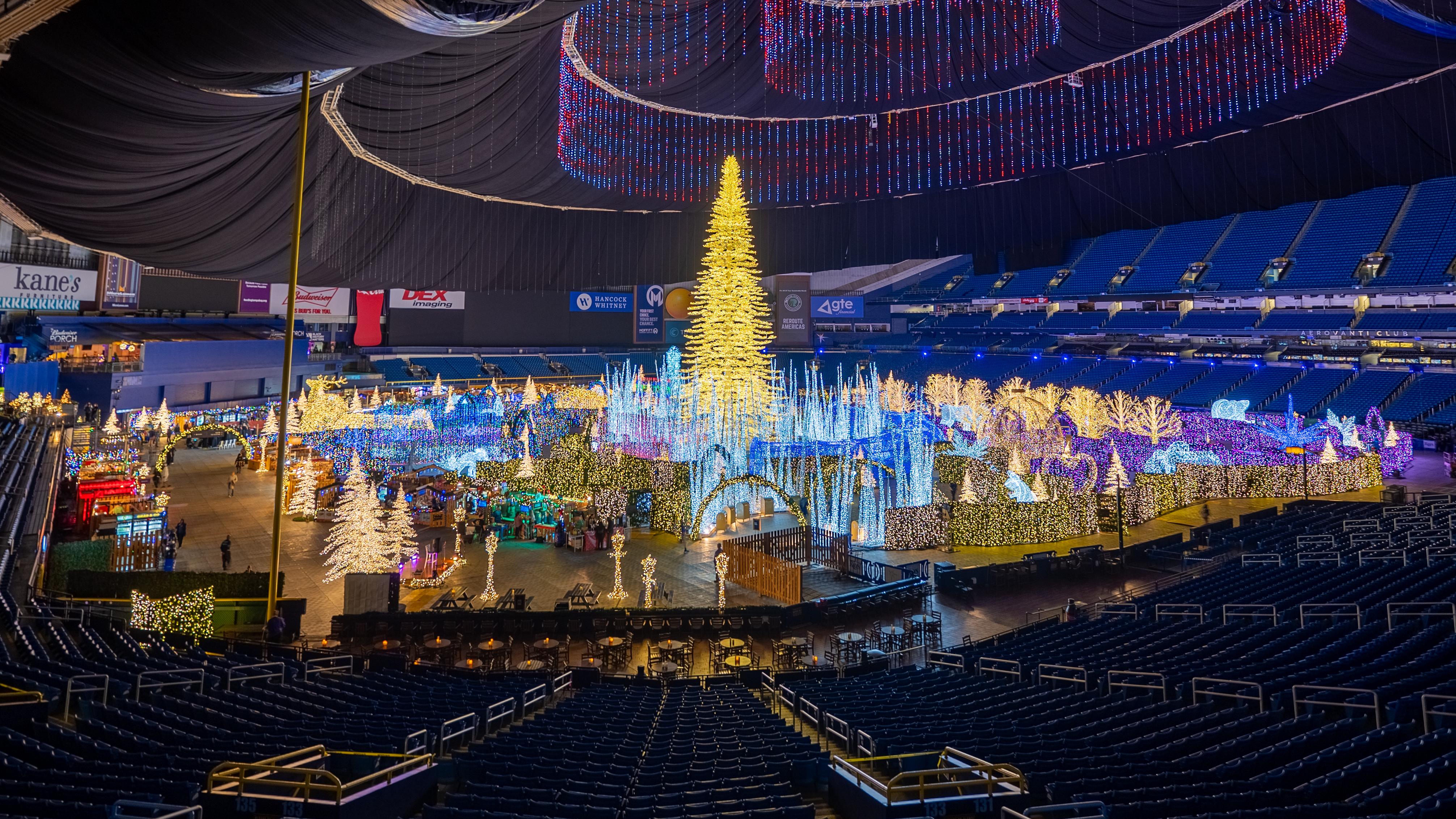 Visitor Profile SnapshotFuture Partners, September profile
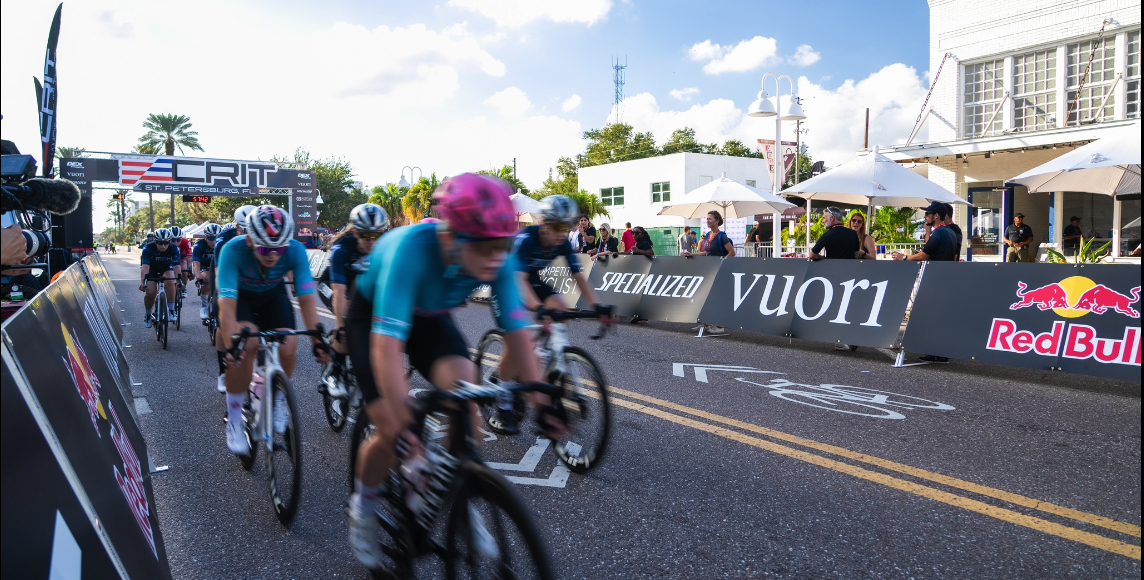 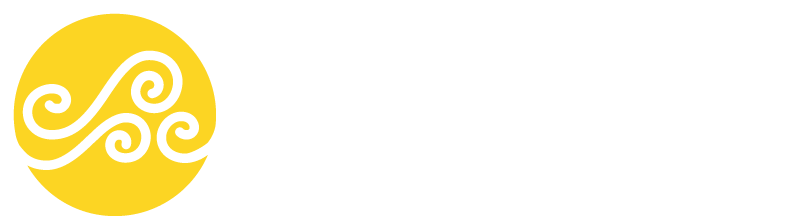 September Trends
Decision Time to visit decreased by one week – from 55.4 days to 48.3.

Average Travel Party and Daily Spending size was smaller than 2022, but on par with 2021. 

Daytrip visitors increasingly tend to be older. The average age of the daytrip traveler surveyed in 2022 was 8 years younger than in 2023.

Daily spend tends to be at or above 2021 levels for both day trippers and visitors, but reported average income remains below both 2022 and 2021.
[Speaker Notes: Remove average days and nights]
September 2023 Visitor Profile
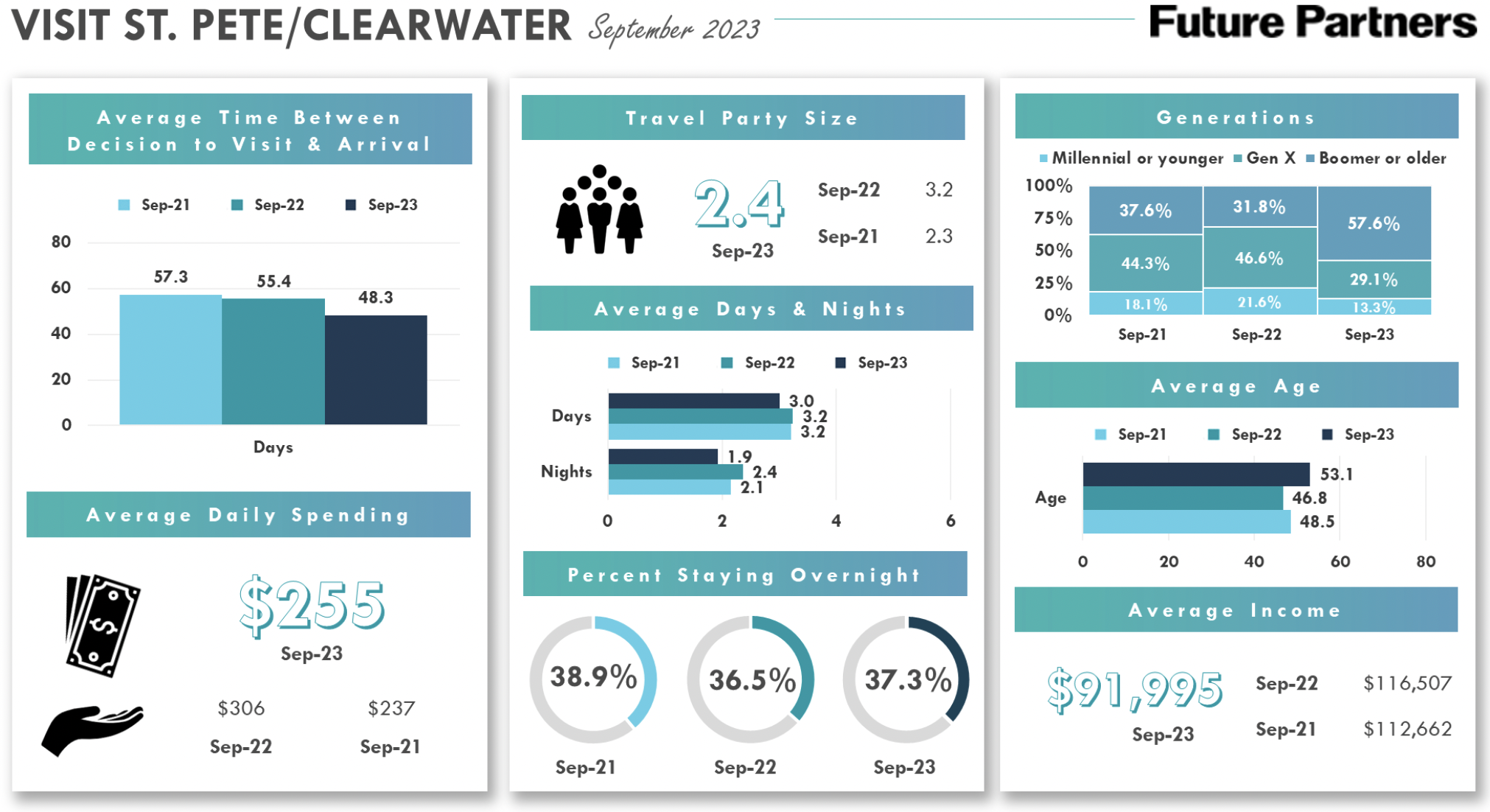 [Speaker Notes: Swap Arrival Method with days and nights]
September 2023 Visitor Profile - Overnight
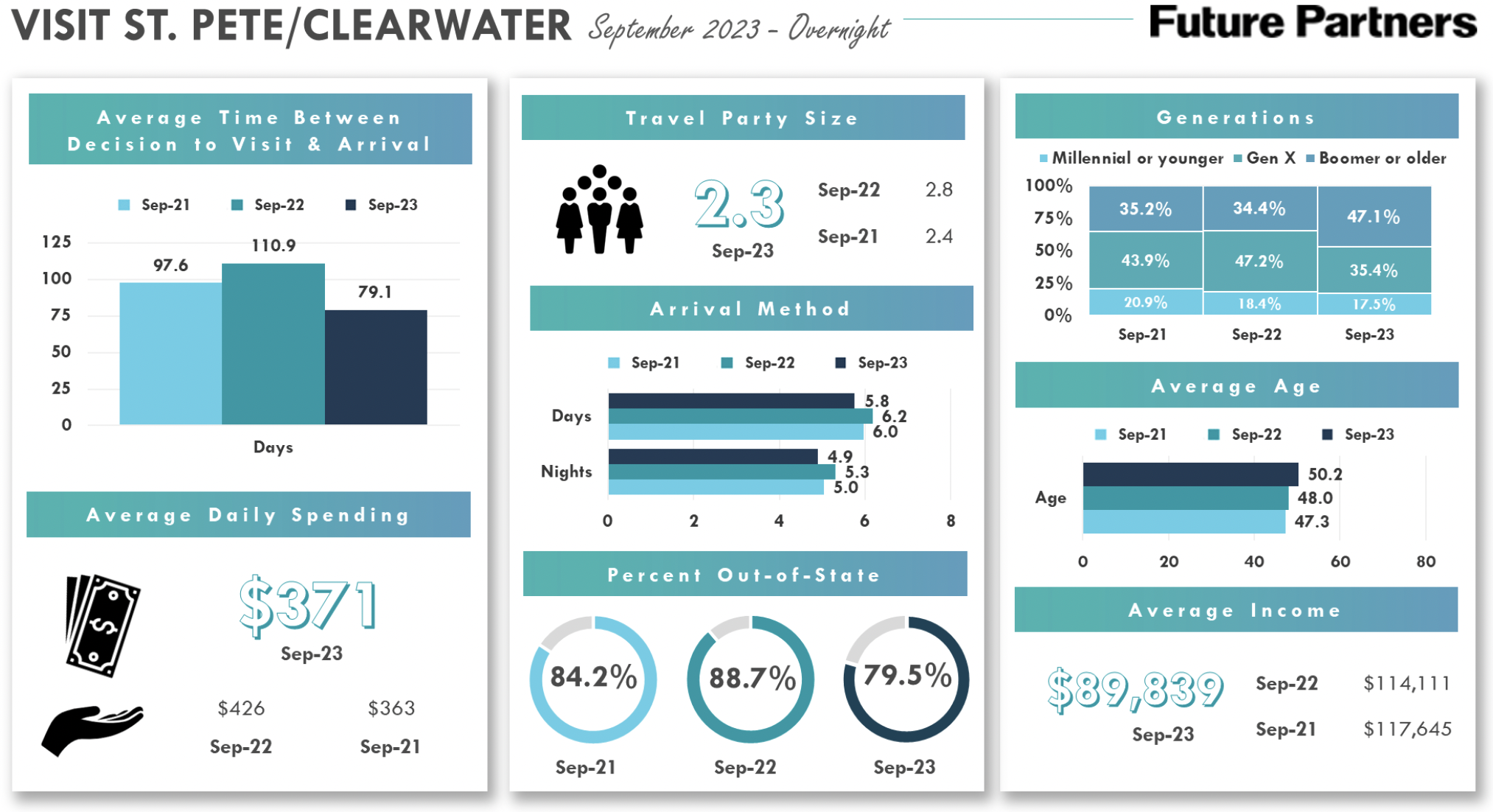 [Speaker Notes: Questions about Arrival Method]
September 2023 Visitor Profile - Daytrip
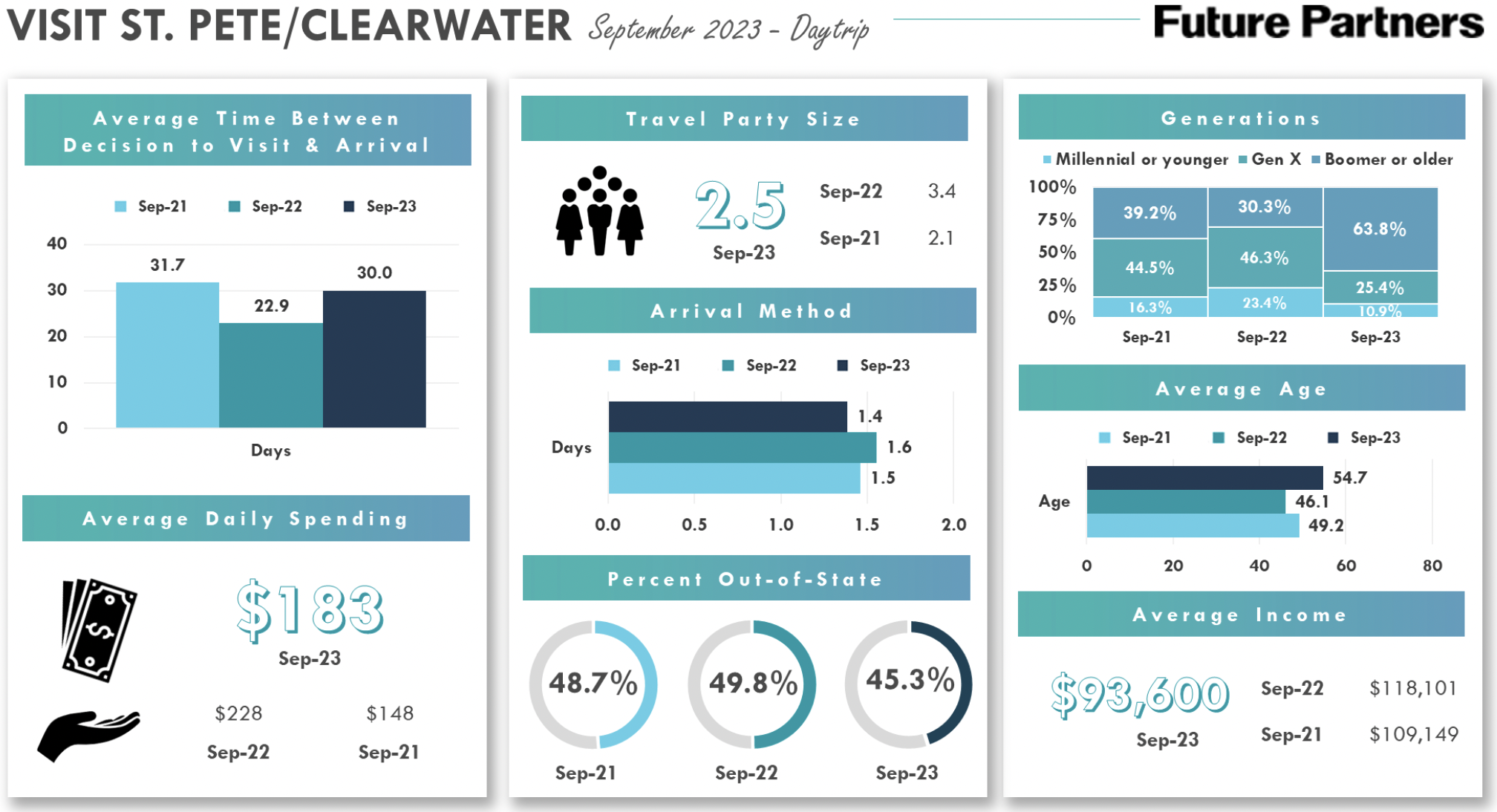 [Speaker Notes: Questions about Arrival Method]
Thank you!
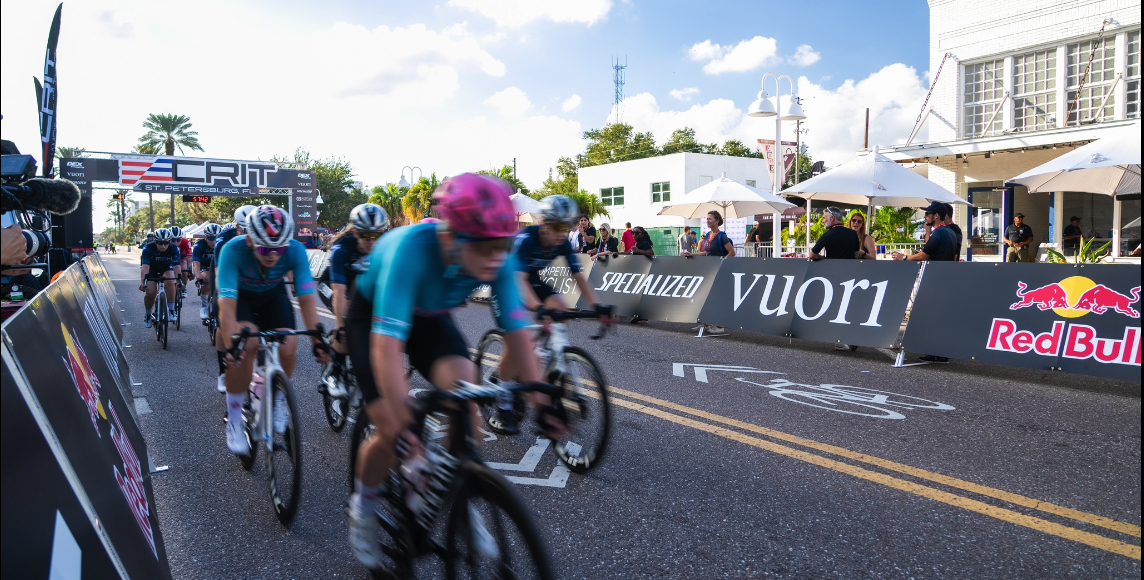 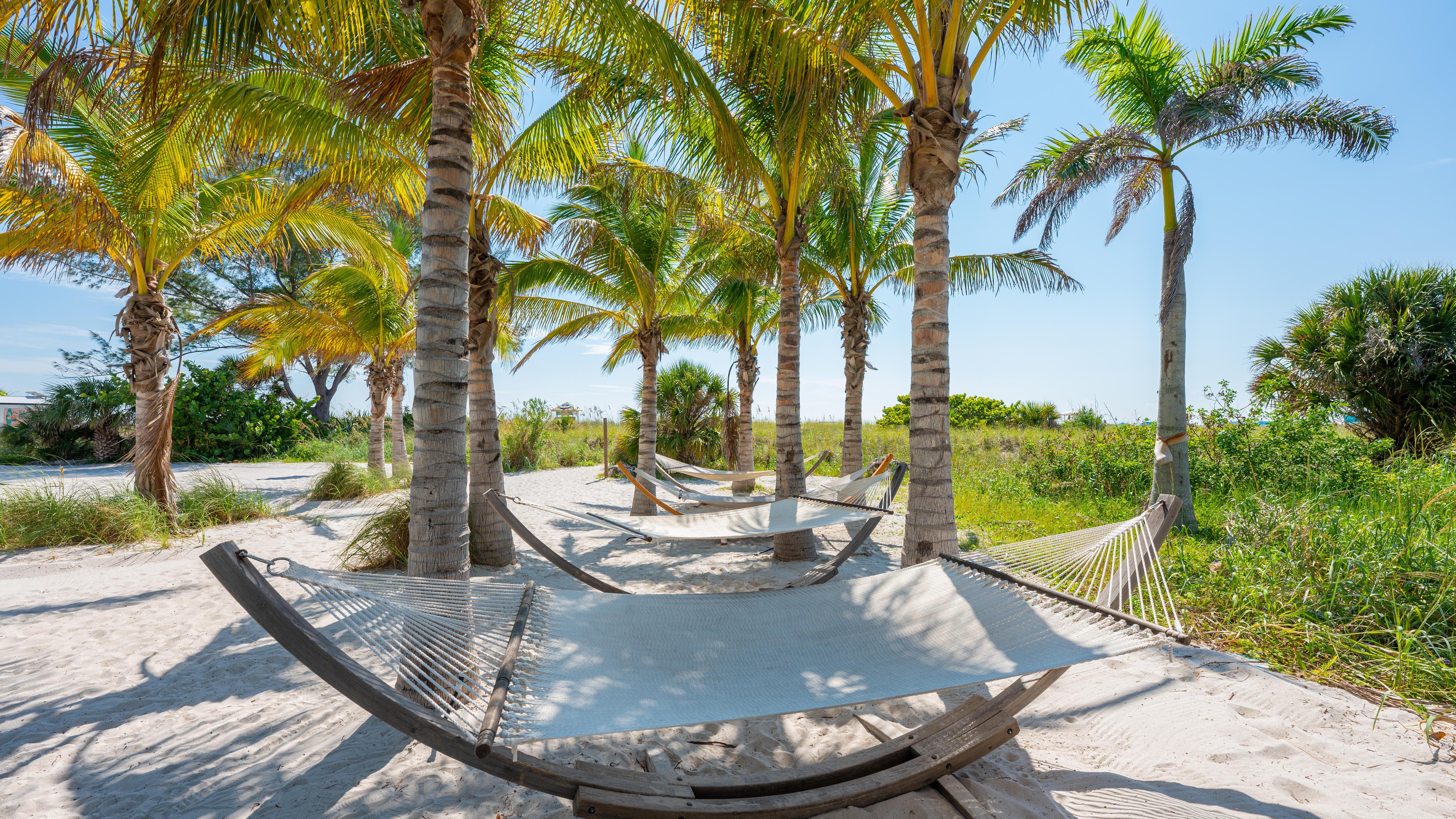 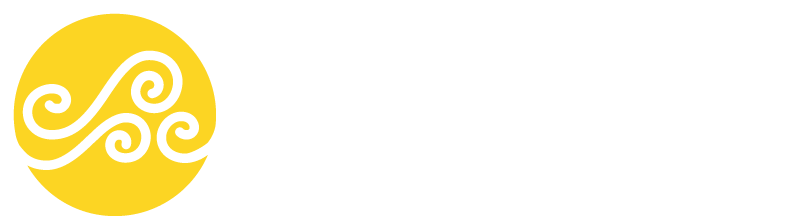